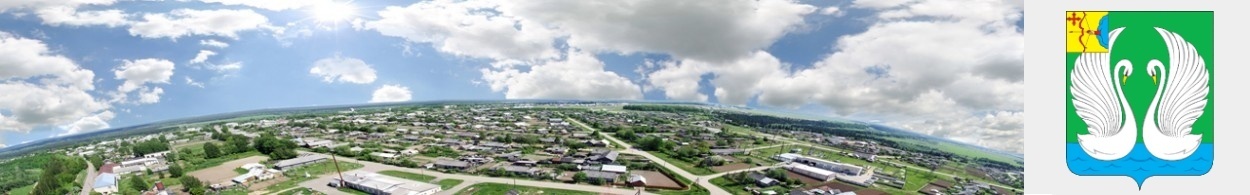 БЮДЖЕТ    ДЛЯ ГРАЖДАН

Отчет об исполнении бюджета муниципального образования Лебяжский муниципальный округ 
за 2023 год
1
Содержание
2
Показатели социально-экономического развития   Лебяжского муниципального округа
3
Основы бюджетного процесса
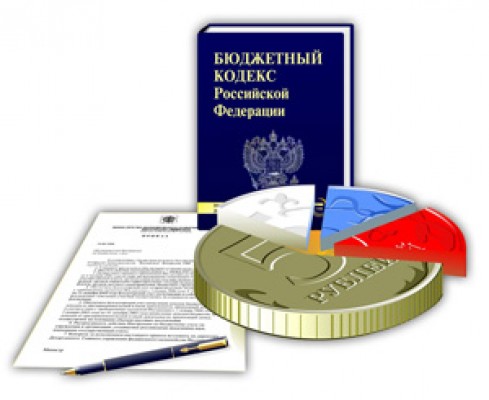 4
Участники бюджетного процесса
5
.
Основные характеристики исполнения бюджета, млн.руб.
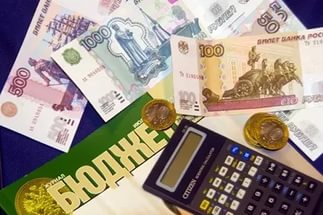 6
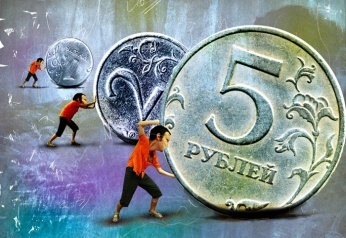 Изменения   прогнозируемого   объема доходов бюджета муниципального округа, млн.руб.
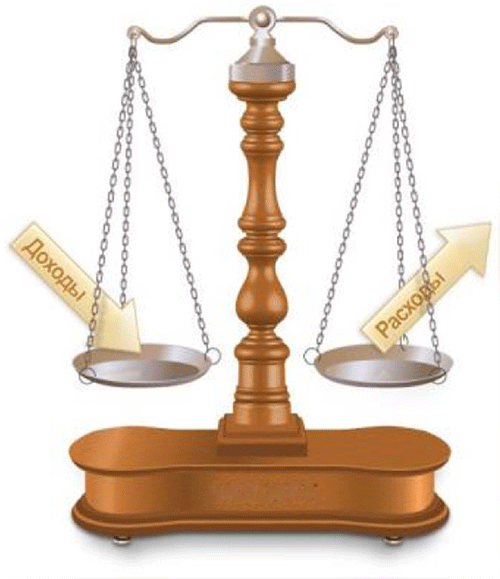 7
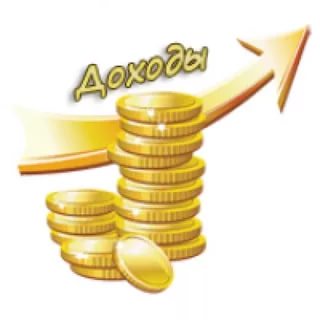 Налоговые   доходы, тыс.руб.
8
Неналоговые доходы, тыс.руб.
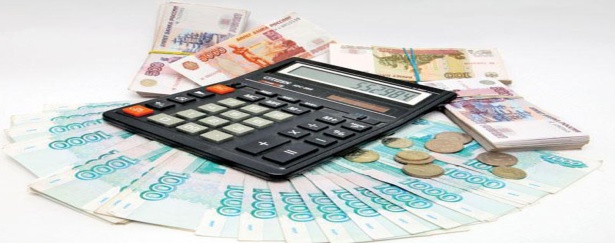 9
Безвозмездные поступления из бюджетов других уровней бюджетной системы – 170,3 млн.руб.
10
Результаты работы межведомственной комиссии
Проведено 7 заседаний межведомственной комиссии по обеспечению доходов в бюджет муниципального округа, полноты и своевременности выплаты и легализации заработной платы. Приглашено 7 должников                 (4 юридических лиц, 3 индивидуальных предпринимателя). Сумма задолженности по налоговым доходам по приглашенным на комиссию составила 426,3 тыс. руб., погашено недоимки – 426,3 тыс.руб.
	Кроме того, в целях добровольного погашения задолженности  должникам было направлено 3 письма-предупреждения на сумму 315,2 тыс.руб., после получения которых, задолженность  в сумме 125,6 тыс. руб. погашена.
11
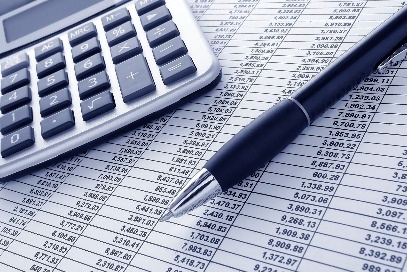 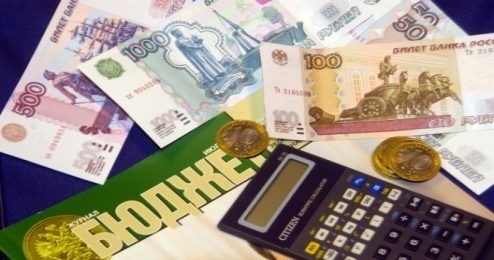 Расходы бюджета  по разделам бюджетной классификации
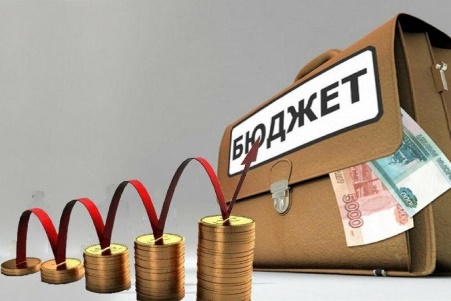 12
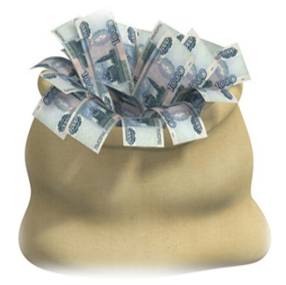 Муниципальная программа «Развитие образования Лебяжского муниципального округа»
14
Перечень  и объемы межбюджетных трансфертов, тыс.руб.
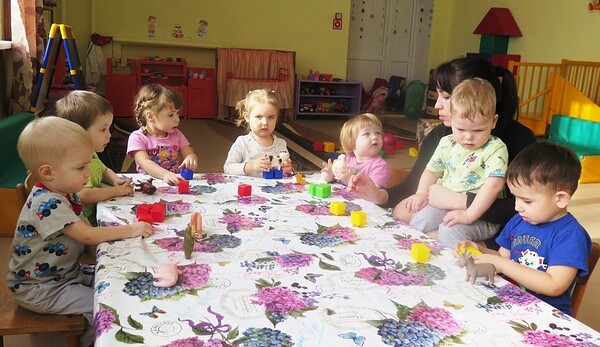 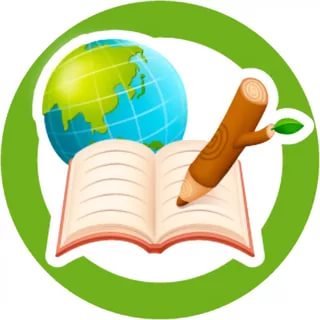 16
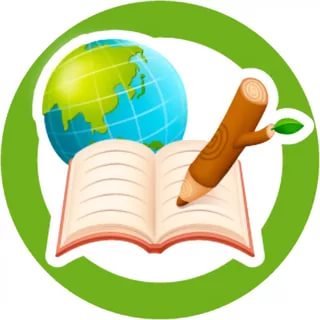 17
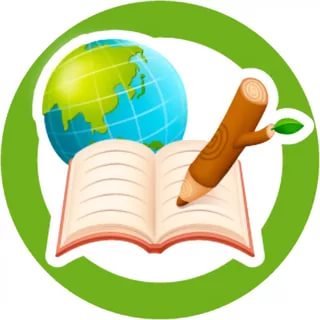 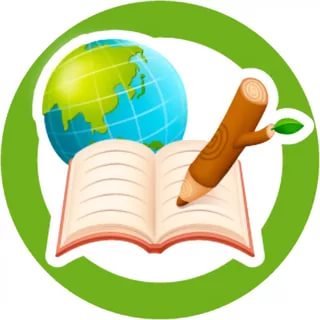 18
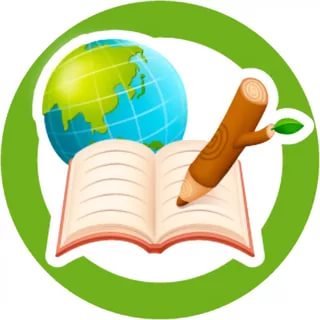 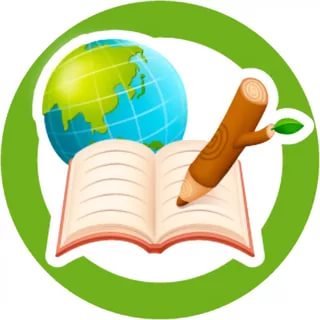 19
Муниципальная программа «Развитие    культуры   и   туризма в Лебяжском муниципальном округе»
20
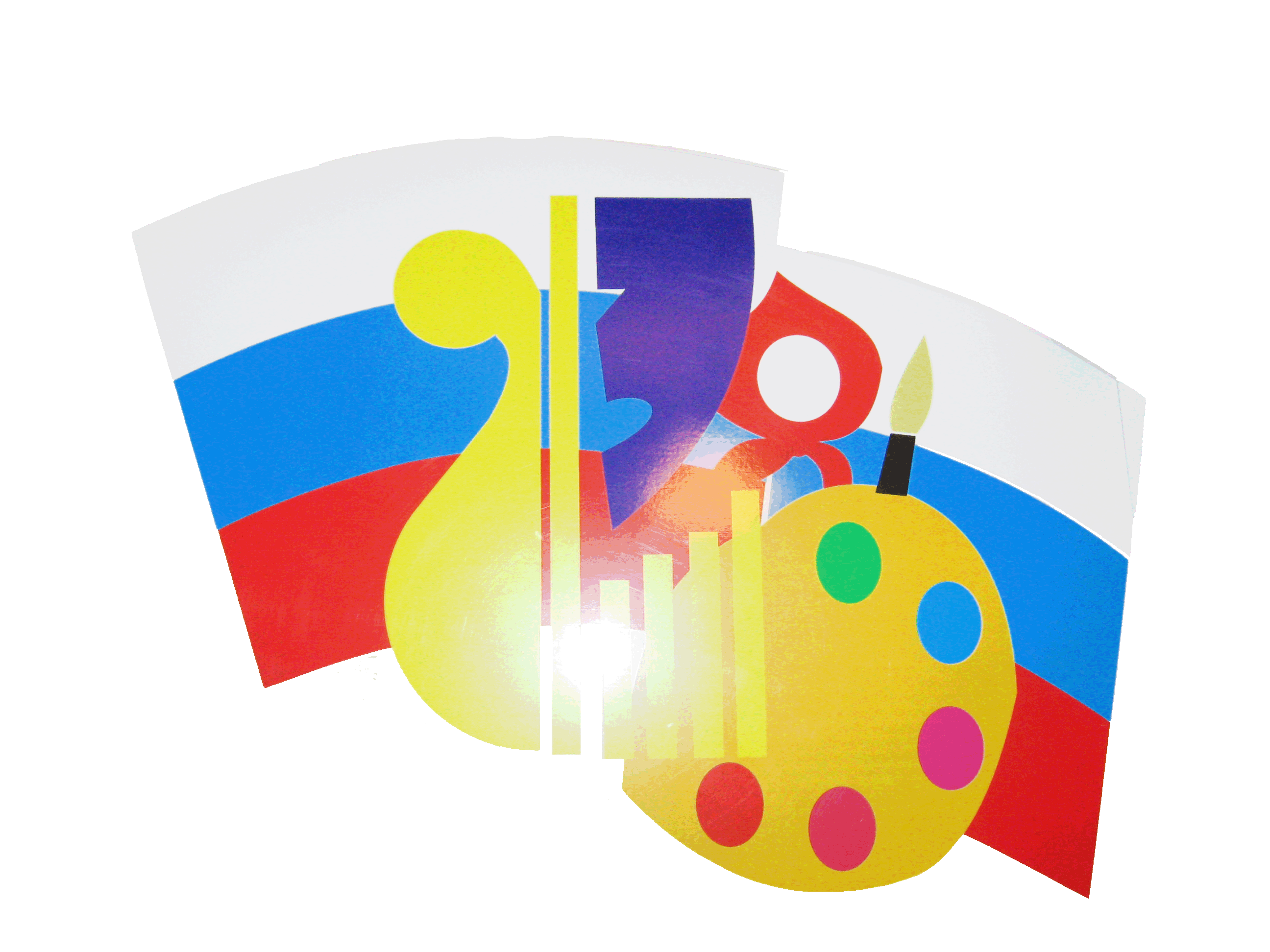 21
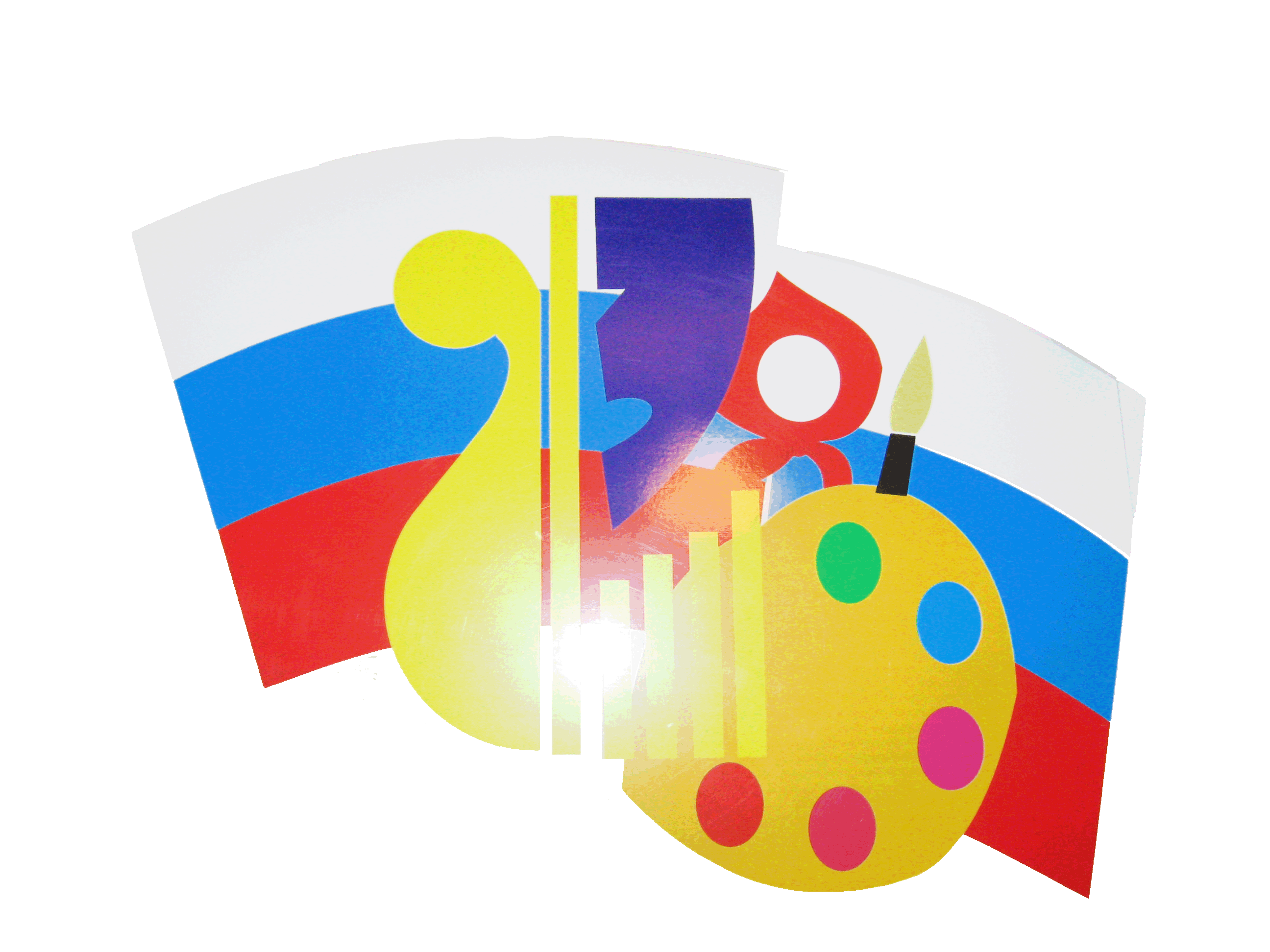 22
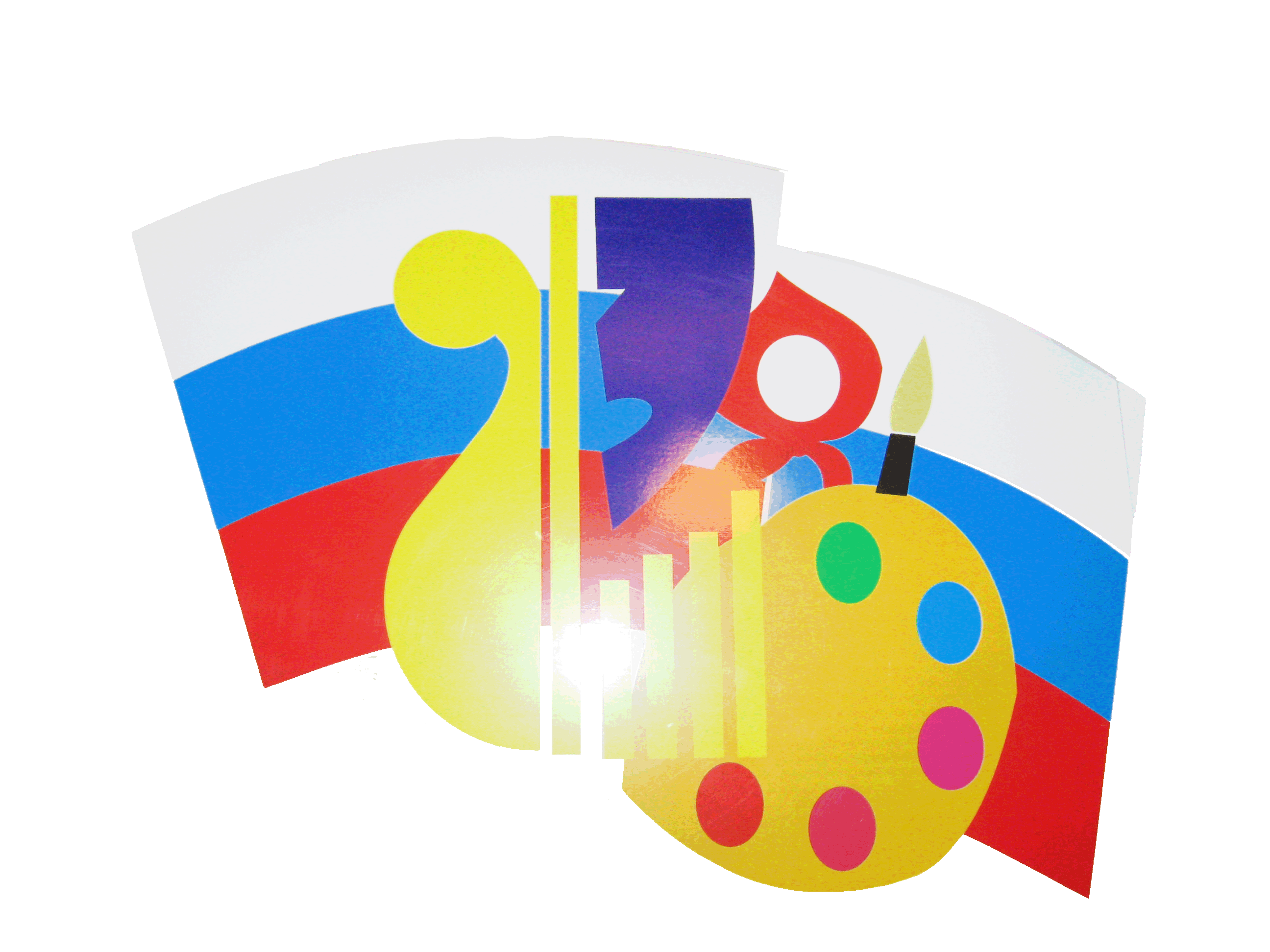 23
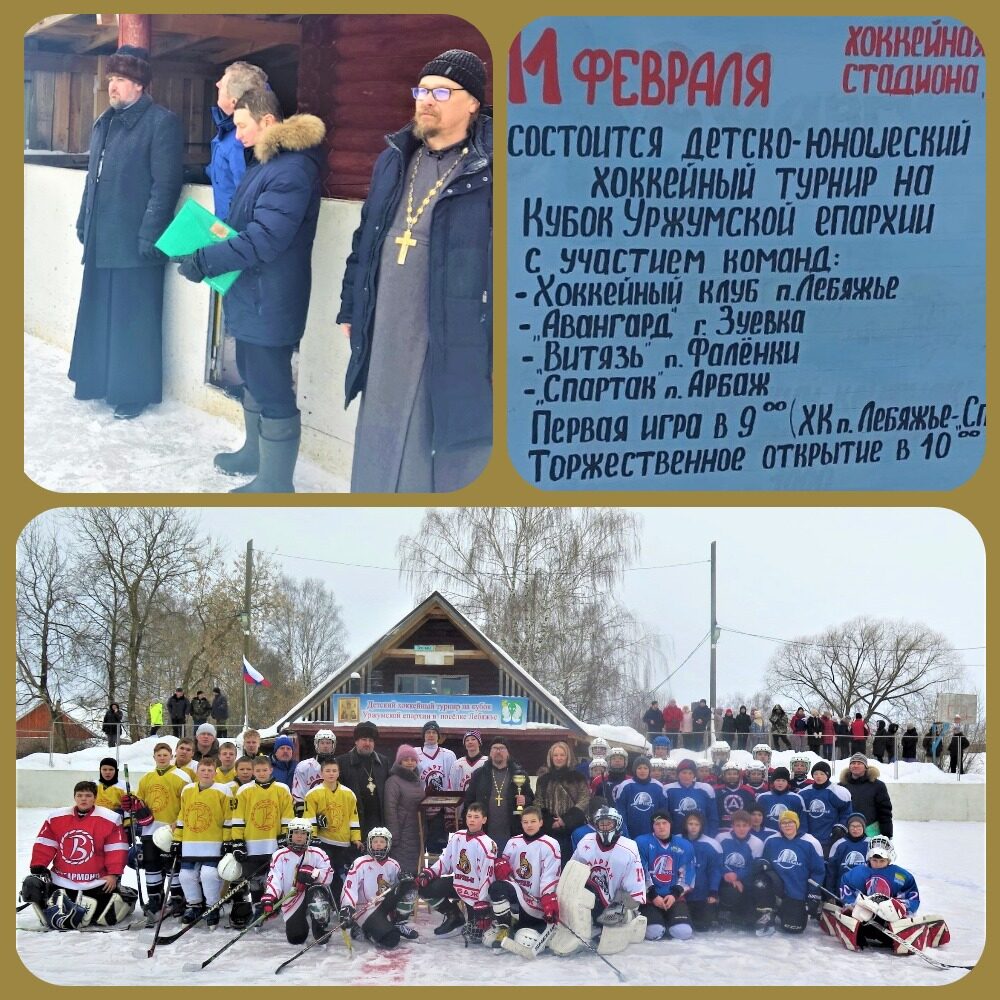 Муниципальная программа «Развитие физической культуры и спорта в Лебяжском муниципальном округе», тыс.руб.
24
[Speaker Notes: Заменить картинку!]
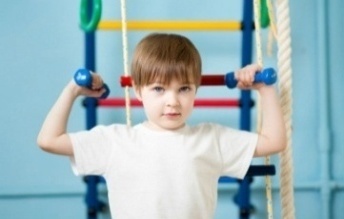 25
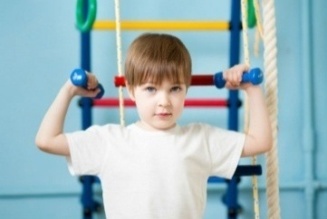 26
Муниципальная программа  «Повышение эффективности реализации  молодежной политики и организация отдыха и оздоровления детей и молодежи в Лебяжском муниципальном округе»
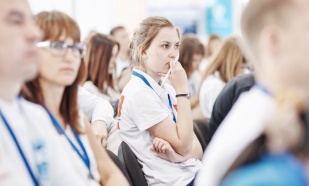 28
Муниципальная программа «Обеспечение     безопасности и жизнедеятельности    населения в Лебяжском муниципальном округе»
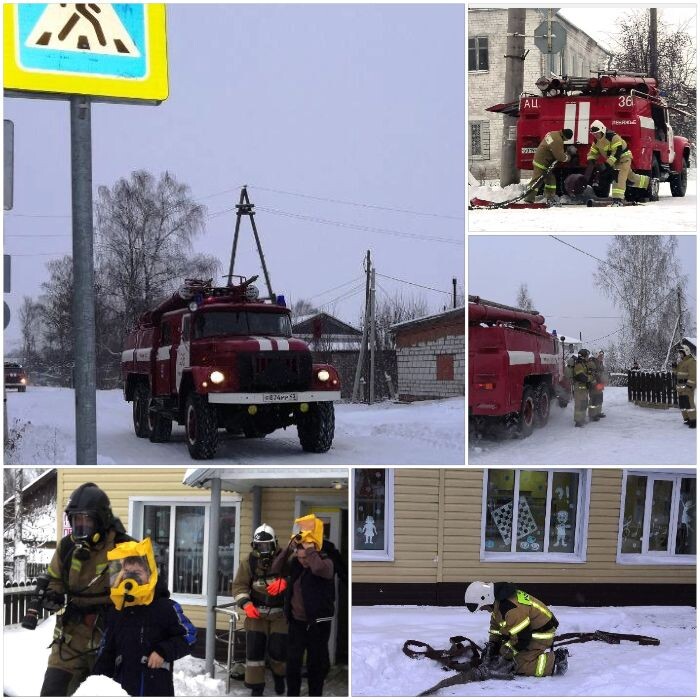 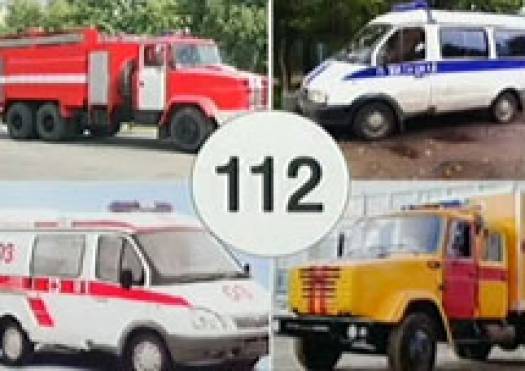 29
30
31
Муниципальная    программа «Развитие   коммунальной  и  жилищной  инфраструктуры   Лебяжского   муниципального округа»
32
Муниципальная    программа «Развитие   коммунальной  и  жилищной  инфраструктуры   Лебяжского   муниципального округа» тыс.руб.
33
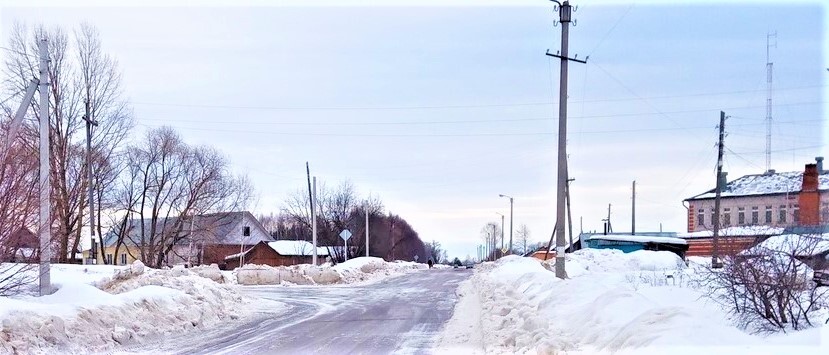 Муниципальная    программа «Развитие   коммунальной  и  жилищной инфраструктуры Лебяжского муниципального округа»
34
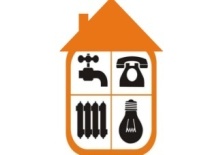 35
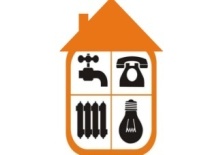 36
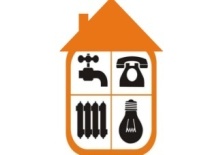 37
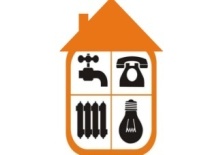 38
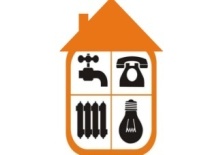 39
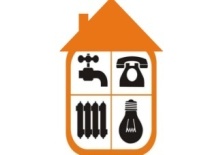 40
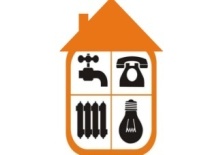 41
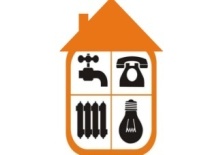 42
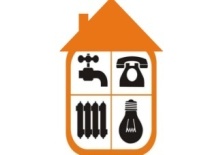 43
Муниципальная программа «Развитие транспортной системы  Лебяжского муниципального округа», тыс.руб.
44
Муниципальная программа «Развитие транспортной системы  Лебяжского муниципального округа», тыс.руб.
45
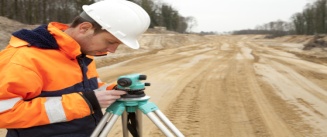 46
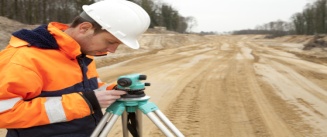 47
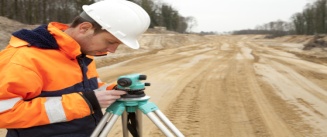 48
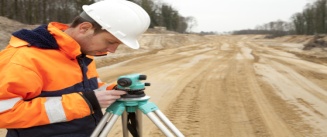 49
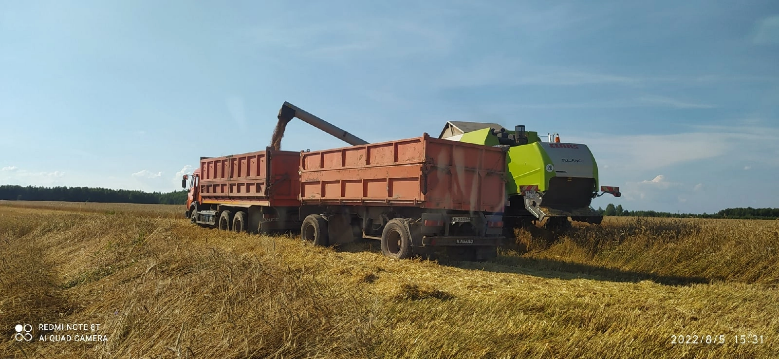 Муниципальная программа «Развитие агропромышленного комплекса Лебяжского муниципального округа»
50
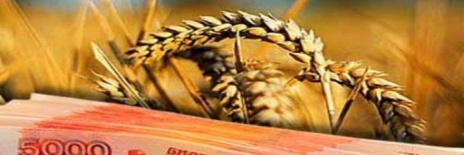 51
Муниципальная программа  «Управление муниципальным имуществом муниципального образования Лебяжский муниципального округа»
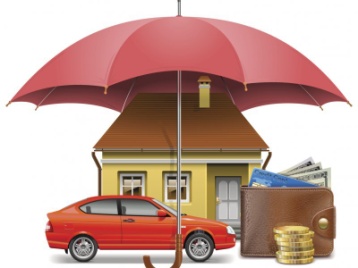 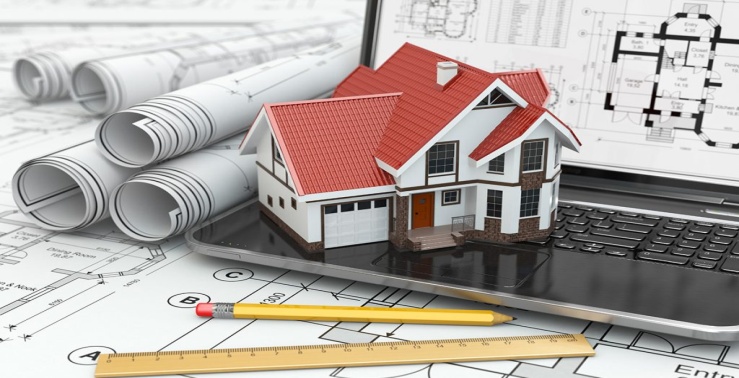 Управление муниципальной собственностью, 
всего 1 016,2 тыс.руб. , в том числе:
Проведена работа по разработке схем теплоснабжения  и водоснабжения – 568,9 тыс.руб..
Техническая инвентаризация муниципального имущества 
– 176,4 тыс.руб.
Формирование фонда капитального ремонта имущества многоквартирных домов, находящегося в  муниципальной собственности – 64,9 тыс.руб.
Межевание земельных участков  - 64,9 тыс.руб.
Организация применения независимой оценки объектов, предоставляемых на конкурсной основе в аренду, приватизацию и др.цели - 64,9 тыс.руб.
Снос объектов капитального строительства- 35,0 тыс.руб тыс.руб.
52
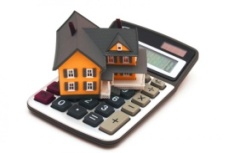 53
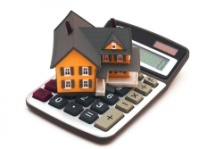 54
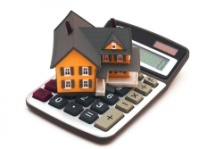 55
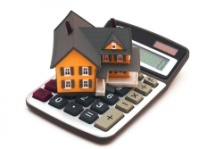 56
Муниципальная программа «Развитие муниципального  управления Лебяжского муниципального округа»
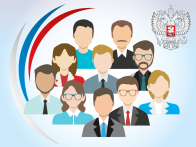 58
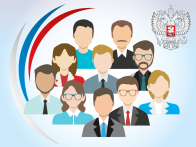 59
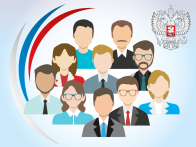 60
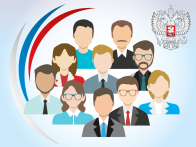 61
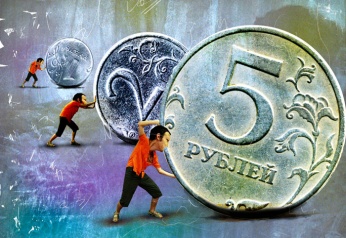 62
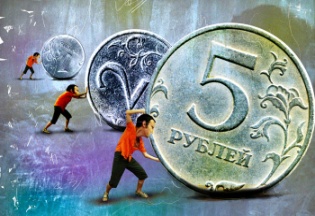 63
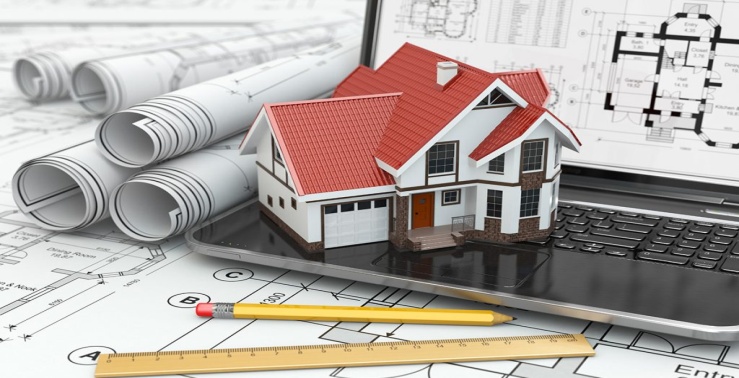 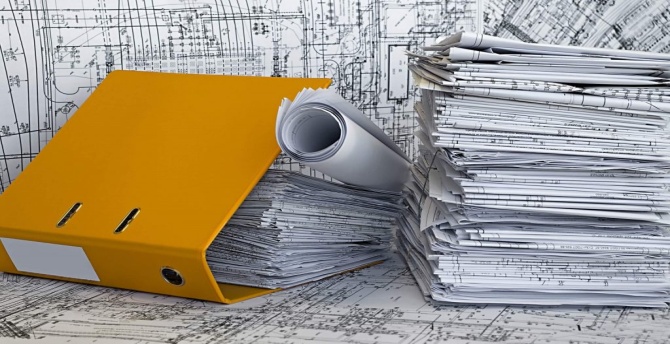 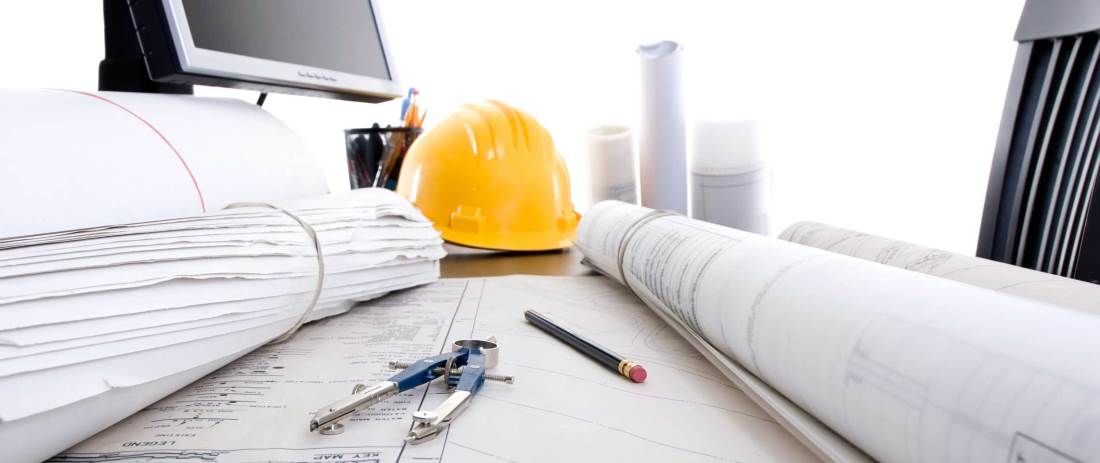 64
Муниципальная  программа «Охрана окружающей среды, воспроизводство и использование природных ресурсов в Лебяжском  муниципальном округе»
65
Муниципальная  программа «Охрана окружающей среды, воспроизводство и использование природных ресурсов в Лебяжском  муниципальном округе»
66
Муниципальная  программа «Охрана окружающей среды, воспроизводство и использование природных ресурсов в Лебяжском  муниципальном округе»
67
68
69
70
71
72
Выплаты отдельным категориям гражданам
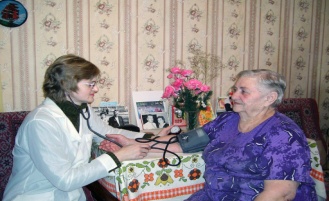 Выплаты отдельным категориям гражданам
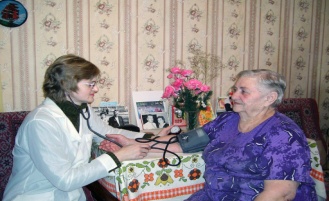 Предоставление  субсидий юридическим лицам, индивидуальным предпринимателям и физическим лицам – производителям товаров, работ, услуг
75
Муниципальные услуги -  это  услуги, оказываемые муниципальными  бюджетными учреждениями округа физическим лицам в соответствии с  муниципальным заданием органа местного самоуправления (совершение действий или осуществление деятельности, направленное на удовлетворение общественных потребностей) безвозмездно или по ценам (тарифам), устанавливаемым в порядке, определенном постановлением администрации округа
Финансовое обеспечение бюджетных учреждений осуществлялось путем предоставления субсидий из бюджета муниципального округа  в соответствии с Соглашениями, заключенным между главным распорядителем бюджетных средств  и учреждением. Бюджетным учреждениям предоставлялось 2 вида субсидий:
- по виду расхода 611 на финансовое обеспечение выполнения ими муниципального задания, связанные с деятельностью учреждения;
- по виду расхода 612 на иные цели, не связанные с финансовым  обеспечением выполнения муниципального задания.
	Плановые объёмы выплат по бюджетным учреждениям на 2023 год –                     34 342 102 руб.,  фактические объёмы выплат составили 33 506 219 руб., что составляет 97,6 процента, экономия   в сумме 835 883 руб. 
Остатки денежных средств по лицевым счетам бюджетных учреждений отсутствуют.
	По виду расхода 611 при плановом объёме 32 614 556 руб., фактический объём выплат составил 31 788 051 руб., освоены на  97,5% .
76
Выполнение установленного планового задания по предоставлению муниципальных услуг  по  муниципальным бюджетным учреждениям за  2023 год
77
Муниципальный долг
Погашено в течение года всего 0,0 тыс.руб.
	
	Привлечено в течение года всего 0,0 тыс.руб.
78
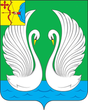 Контактная информация
«Бюджет для граждан» 
подготовлен финансовым управлением администрации 
Лебяжского района Кировской области

Информацию о бюджете Вы можете получить по адресу: 
613500 пгт. Лебяжье, ул. Комсомольская, д. 5, 
тел./факс 883344 2-01-50/2-03-74, а также на официальном сайте муниципального образования «Лебяжский район» в сети «Интернет»: www.lebyazhe43.ru
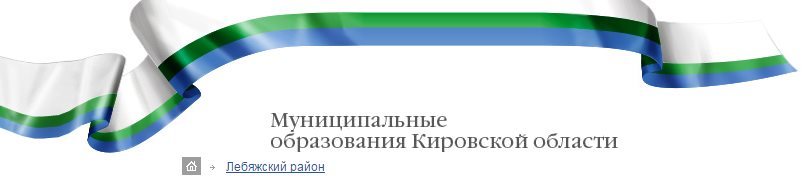 79